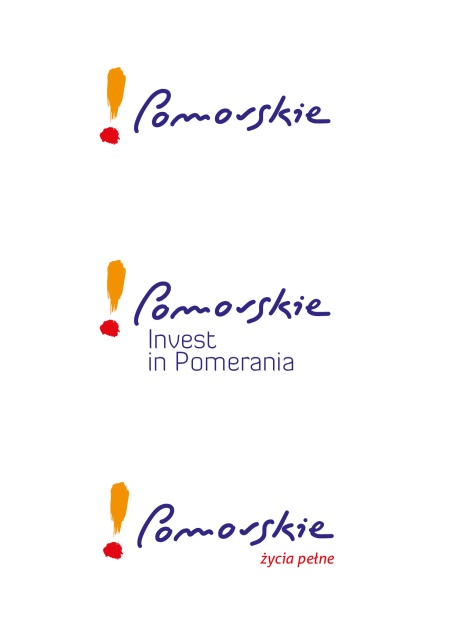 Promocja działań projektowych                          i zarządzanie produktem turystycznym
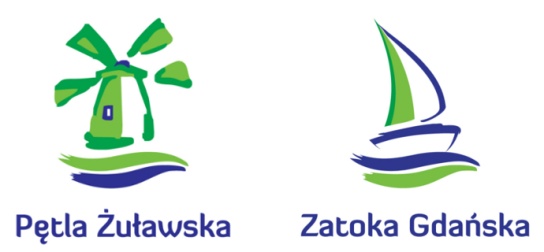 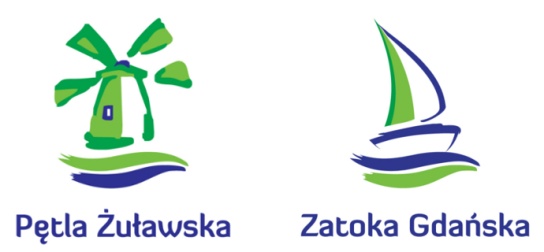 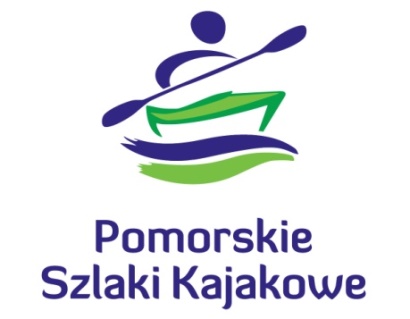 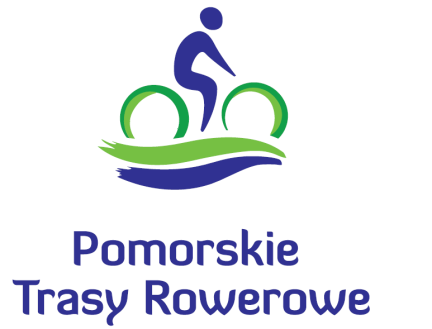 Marta Chełkowska
Kierownik RPS PP
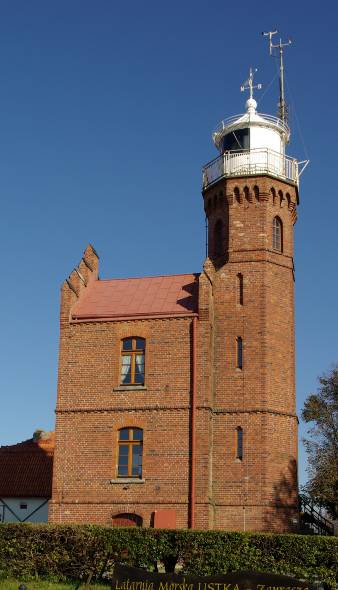 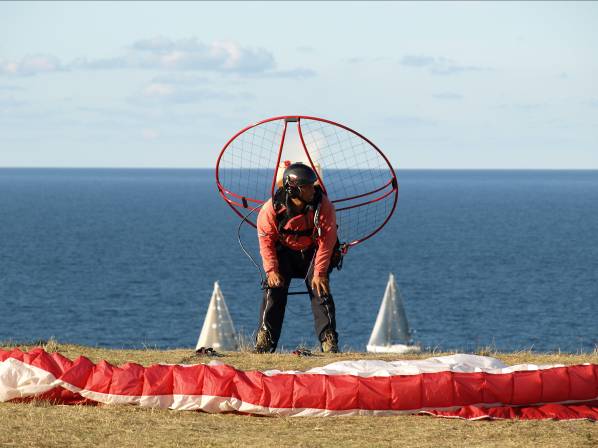 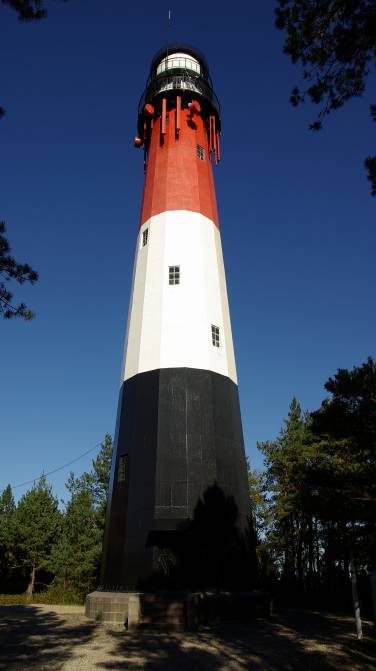 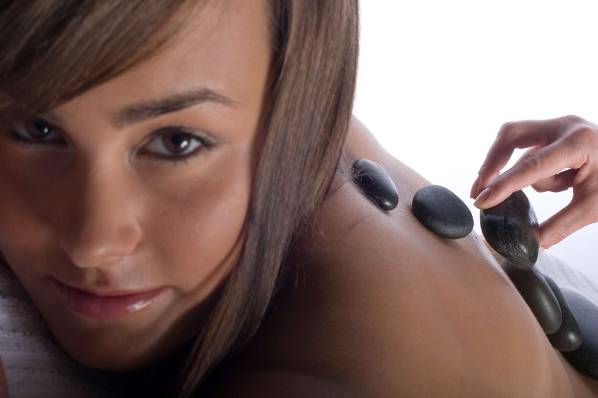 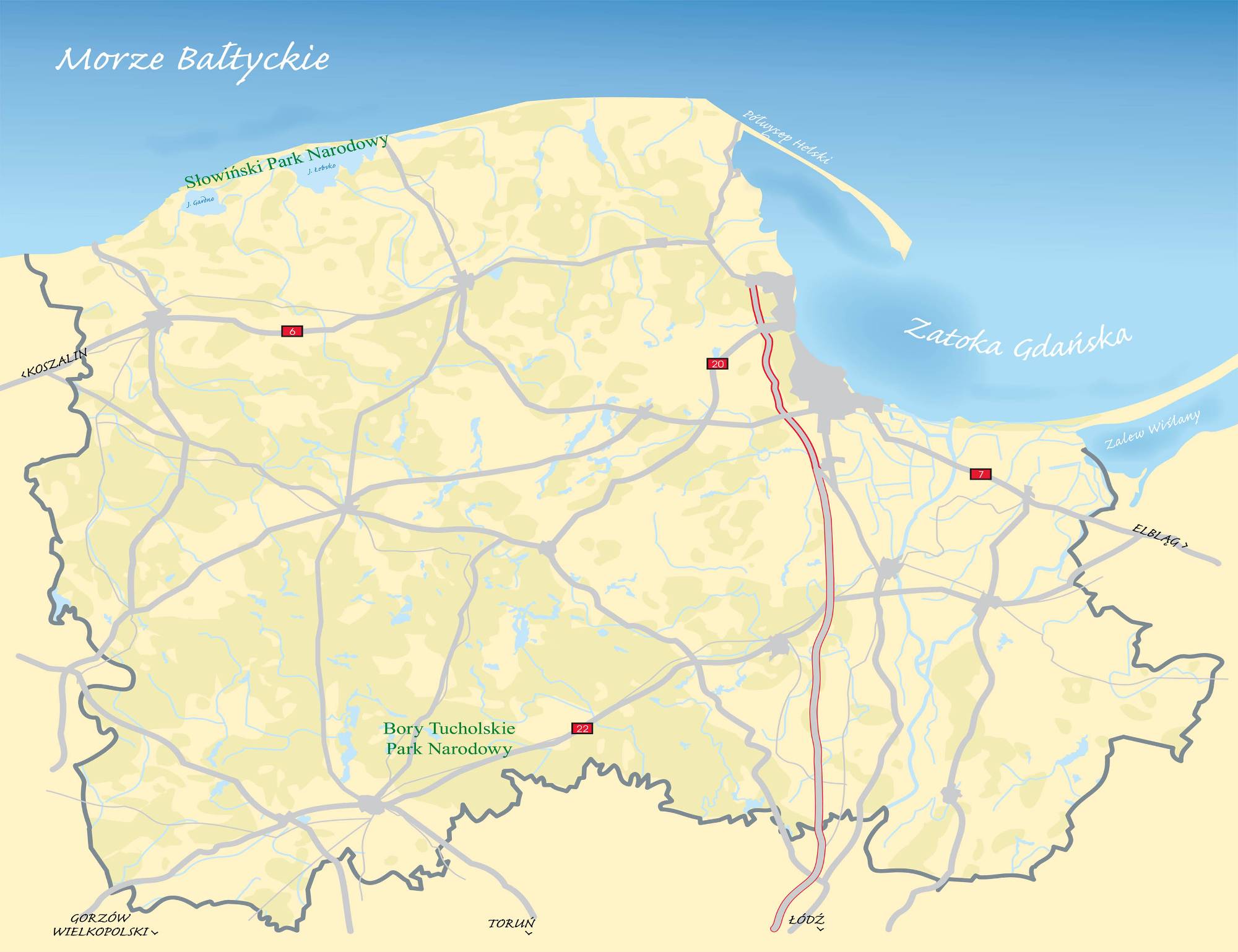 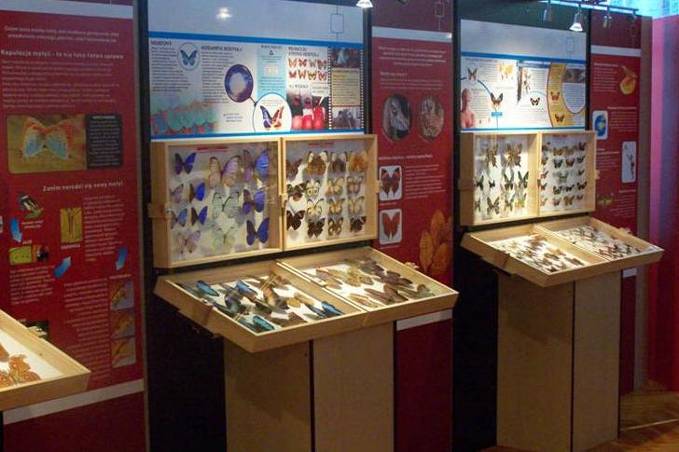 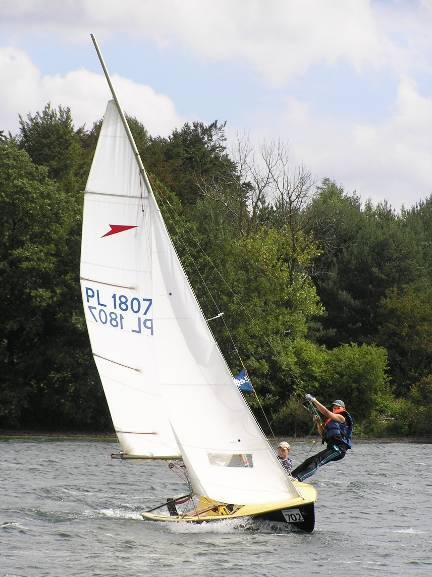 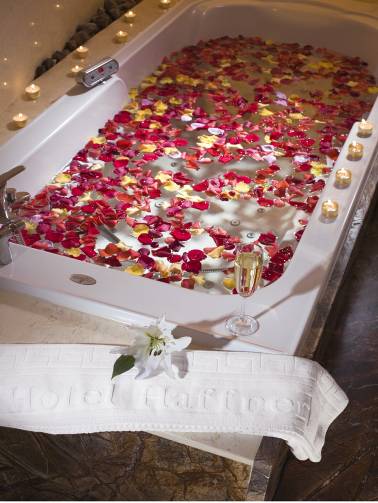 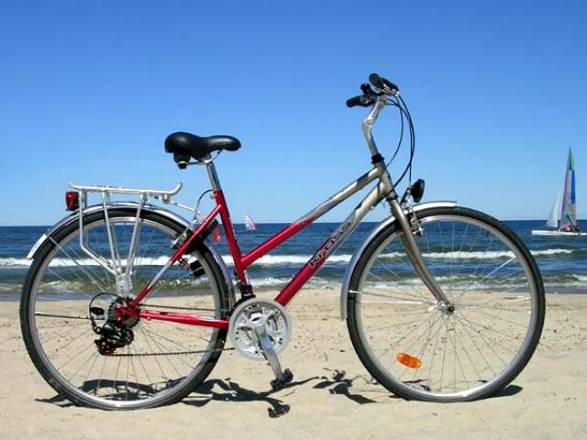 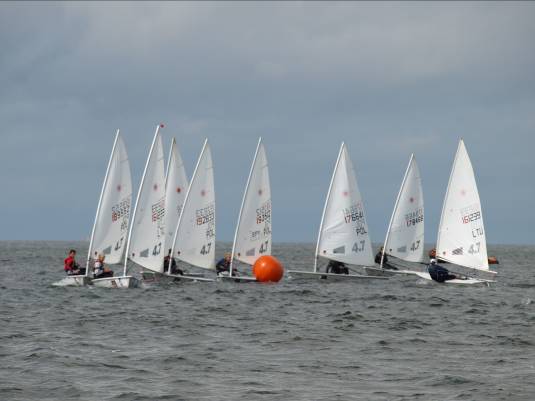 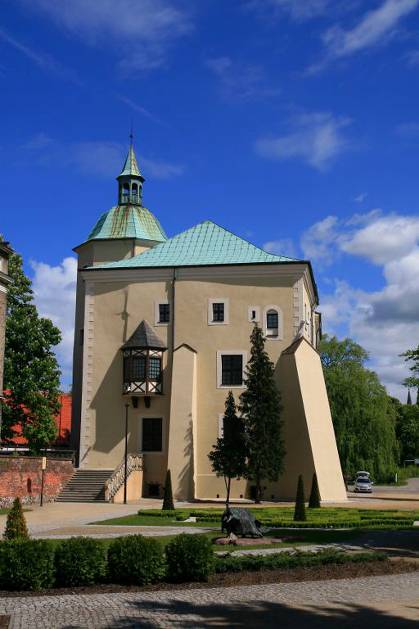 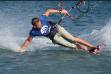 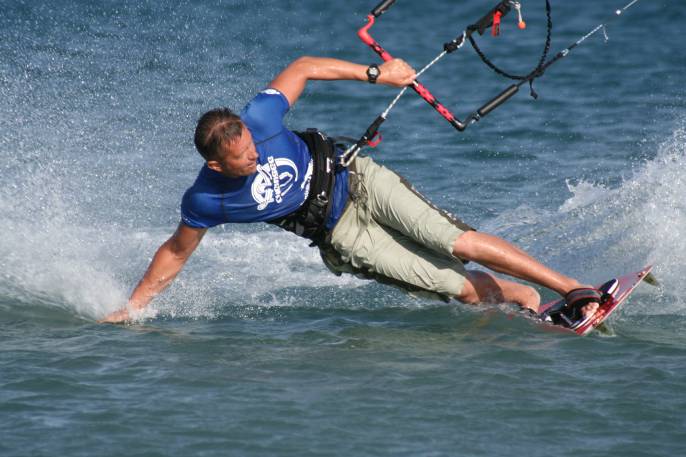 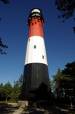 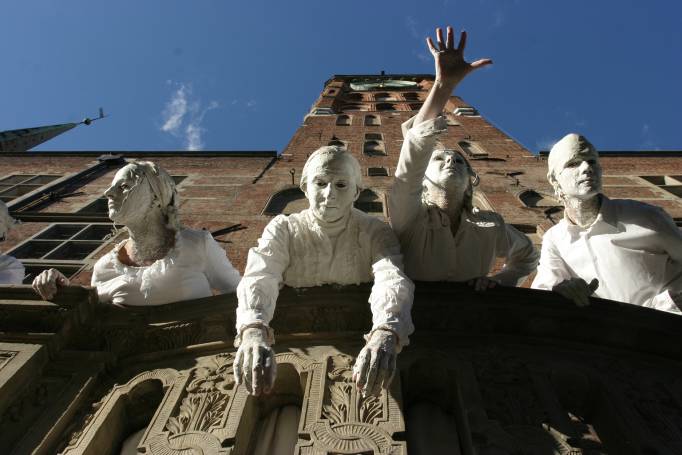 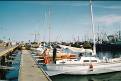 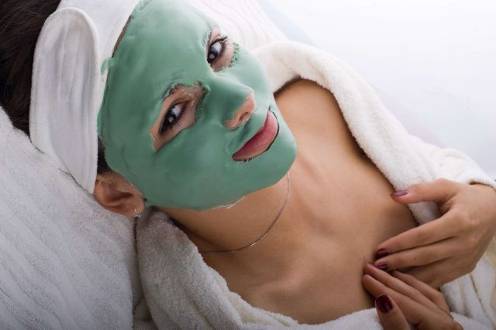 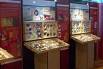 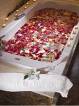 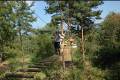 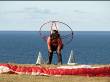 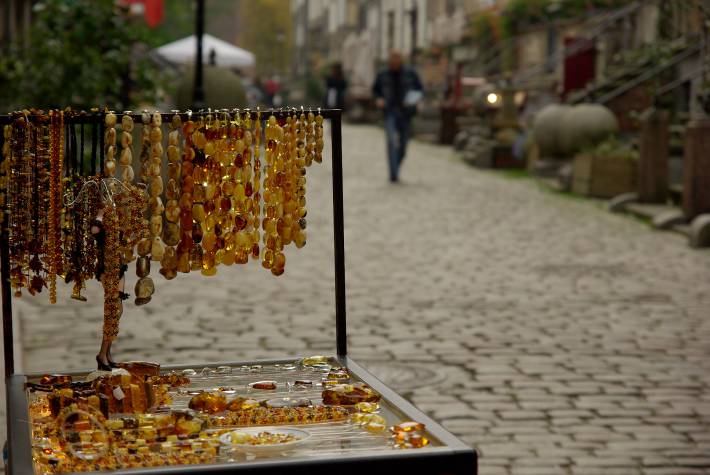 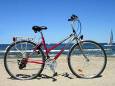 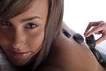 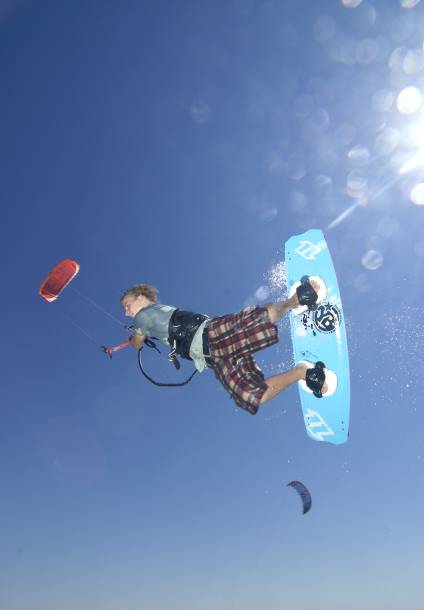 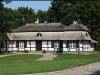 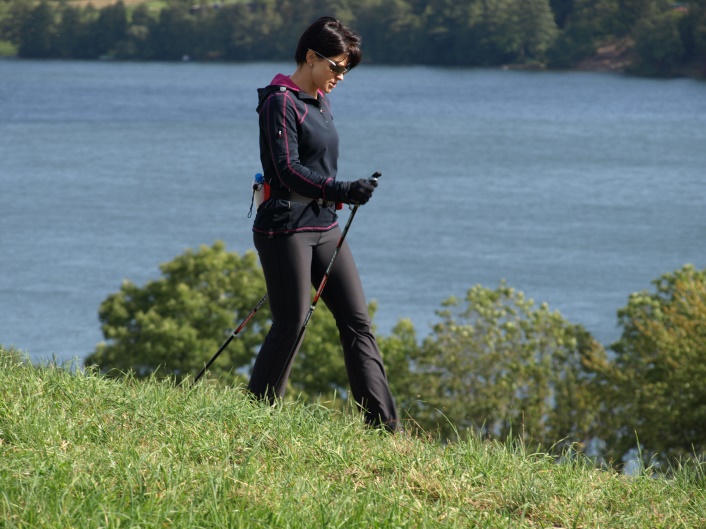 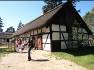 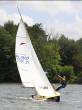 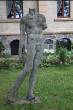 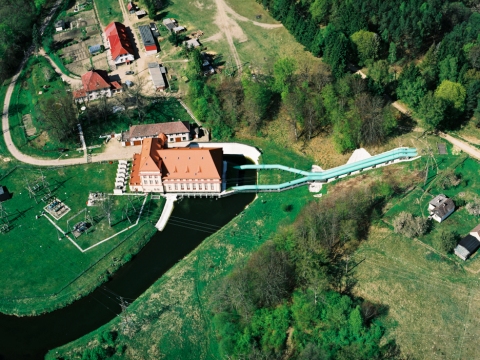 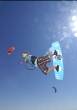 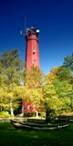 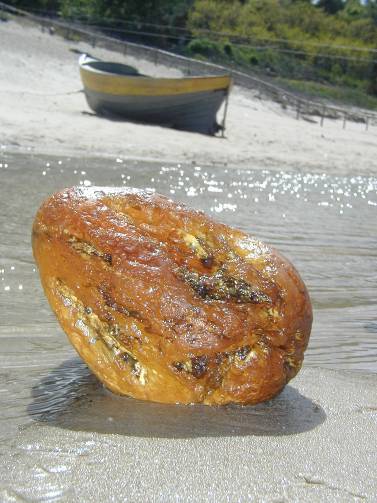 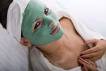 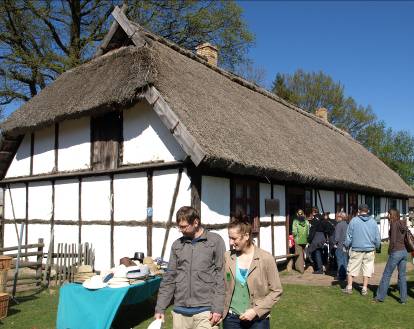 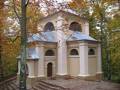 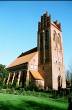 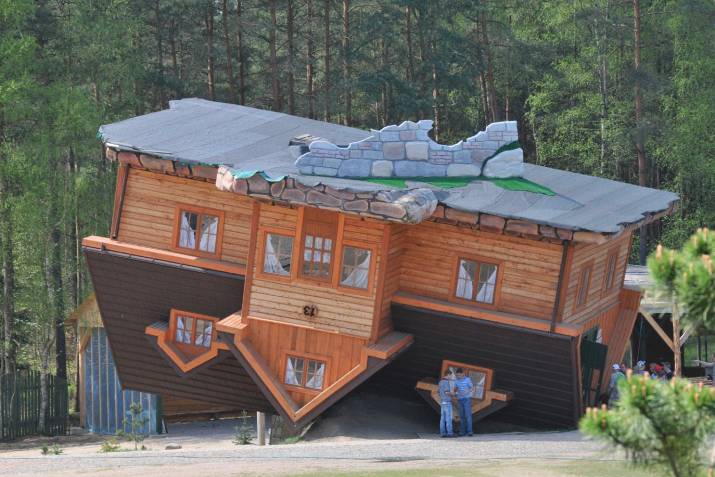 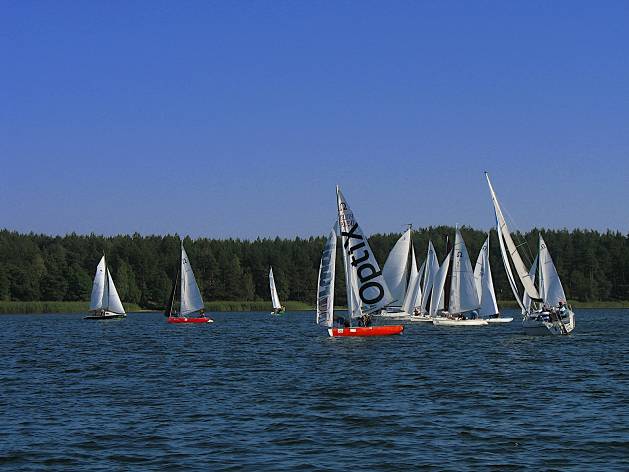 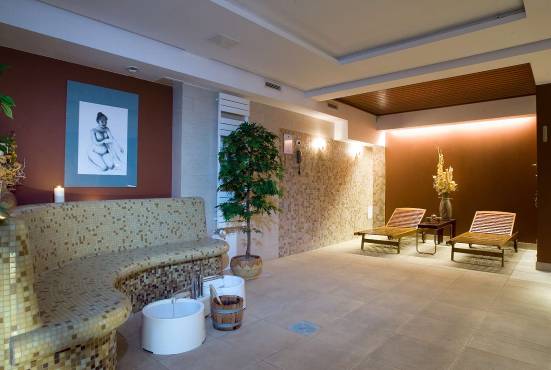 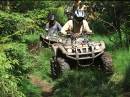 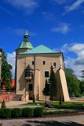 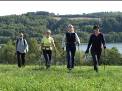 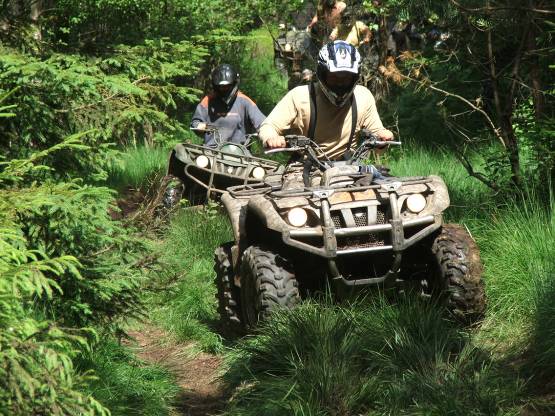 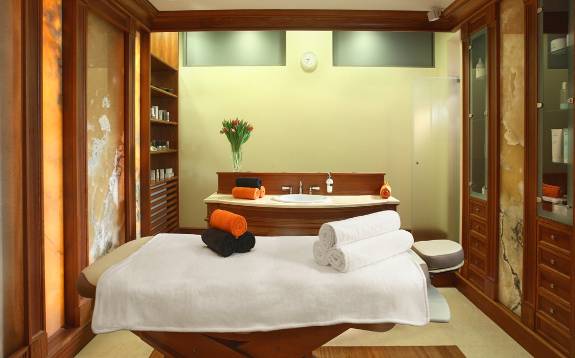 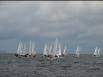 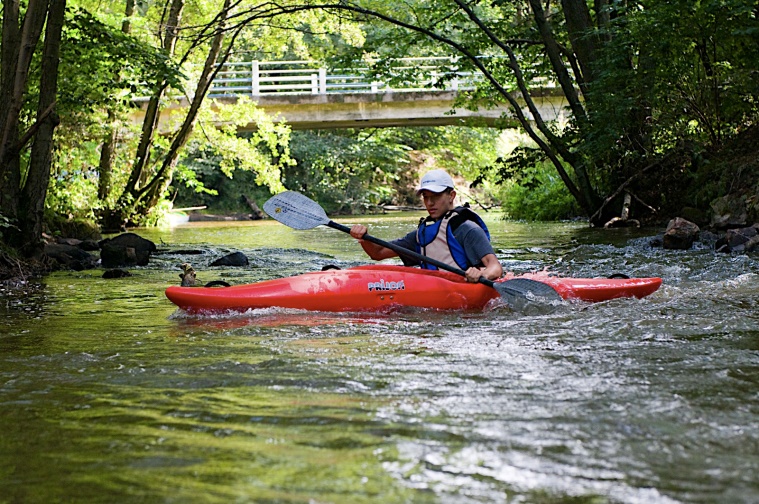 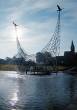 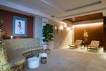 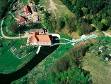 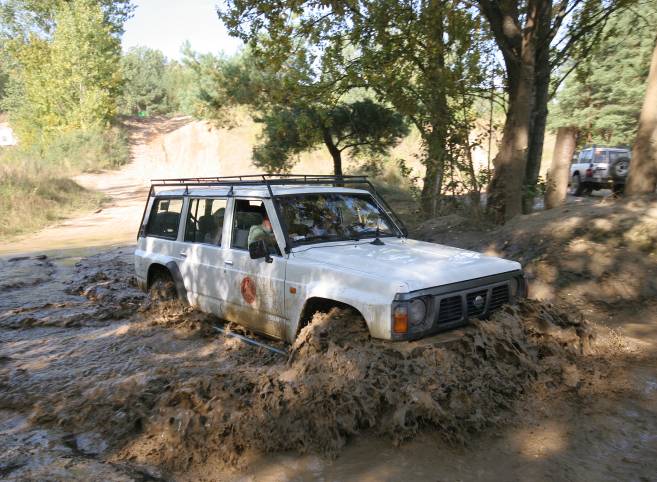 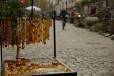 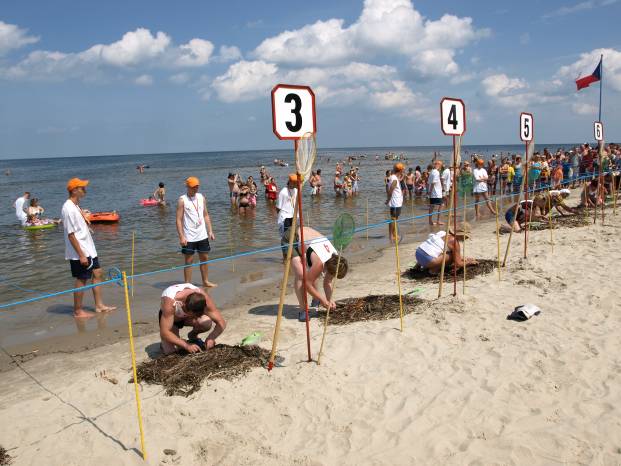 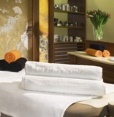 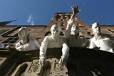 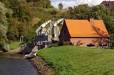 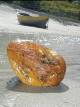 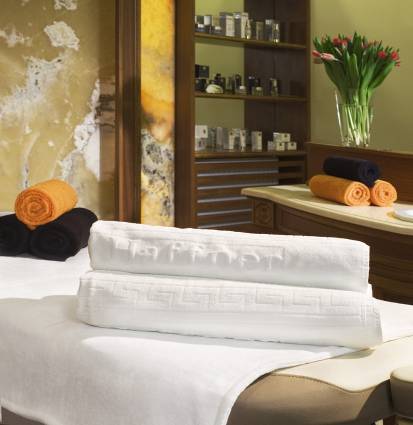 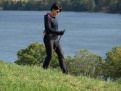 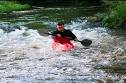 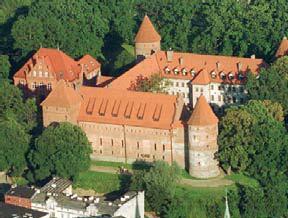 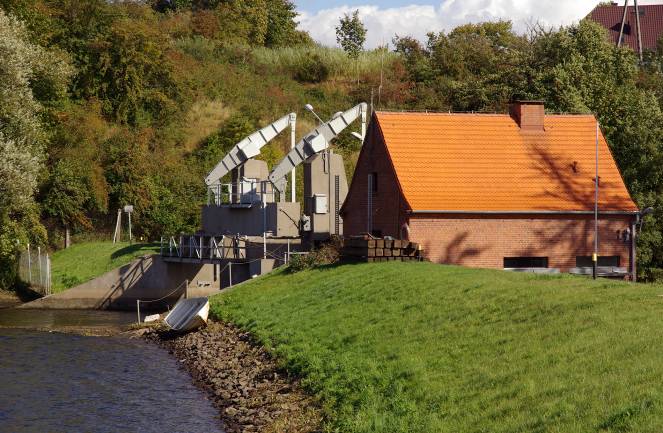 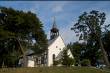 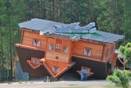 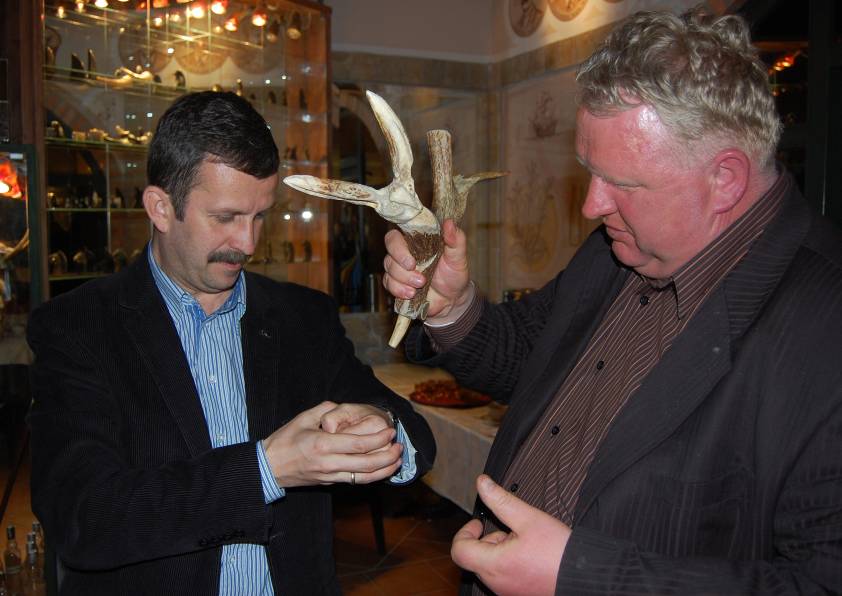 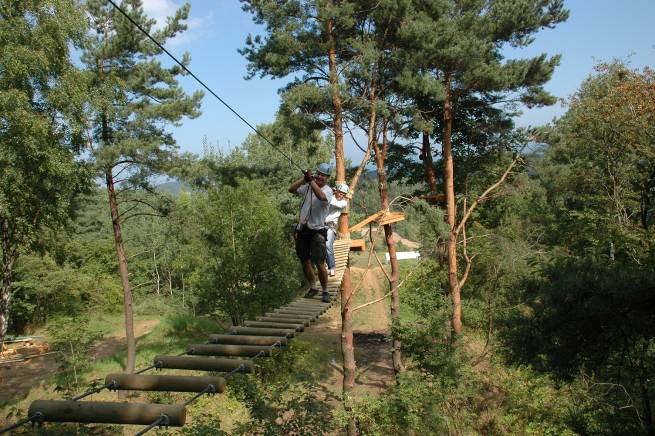 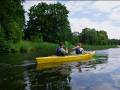 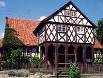 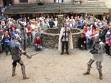 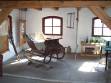 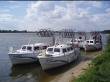 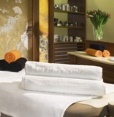 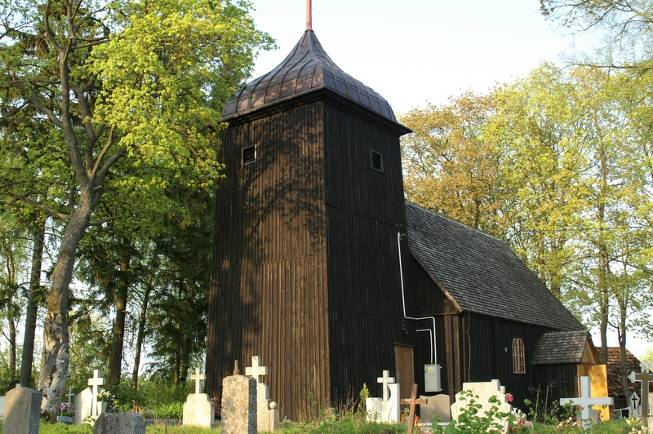 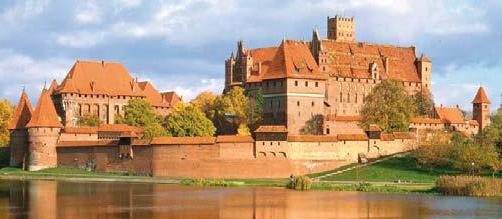 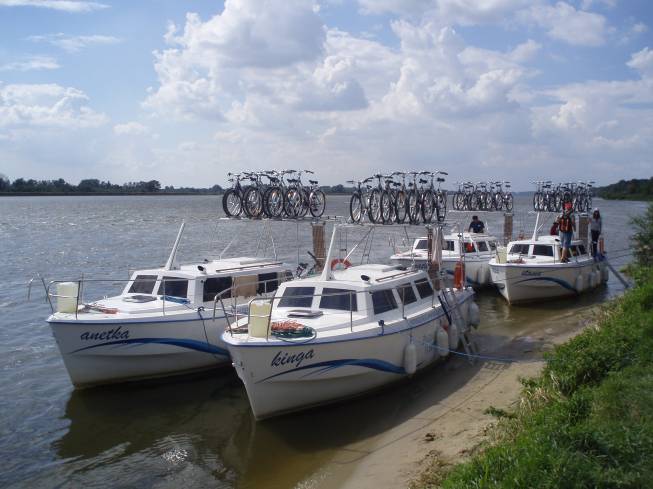 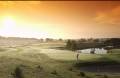 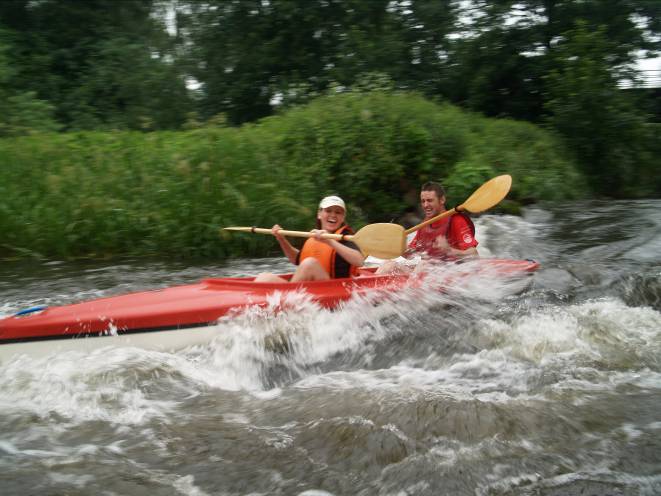 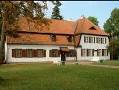 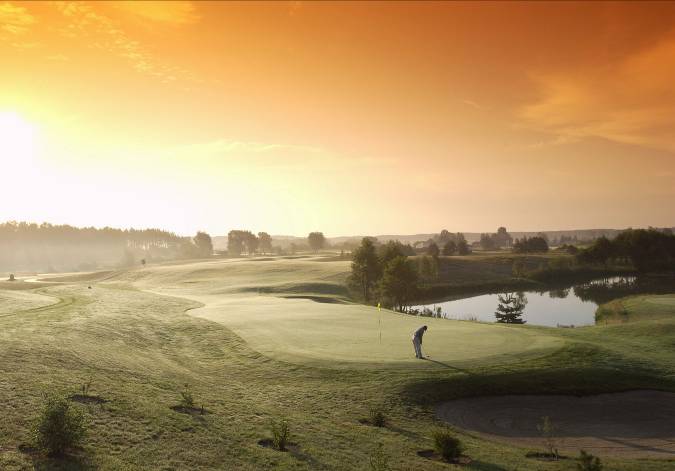 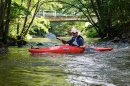 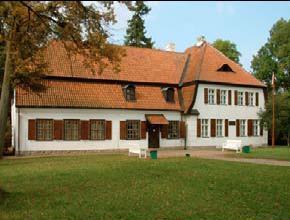 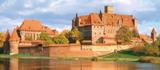 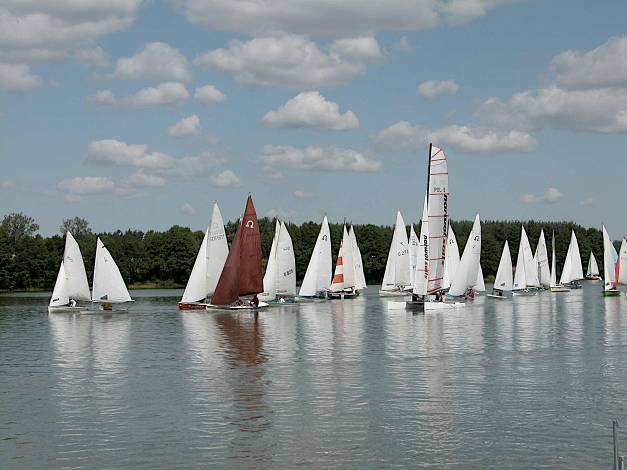 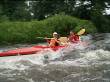 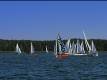 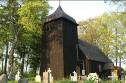 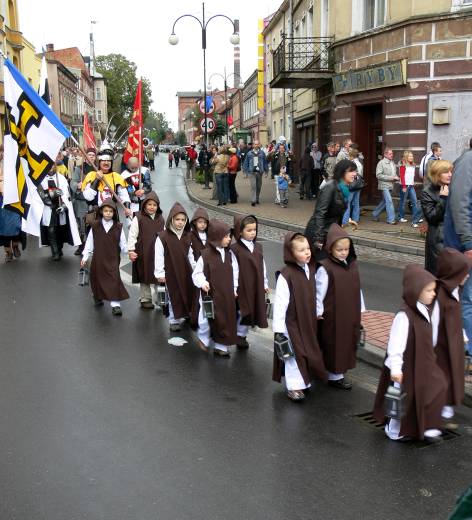 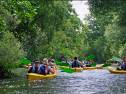 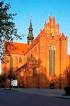 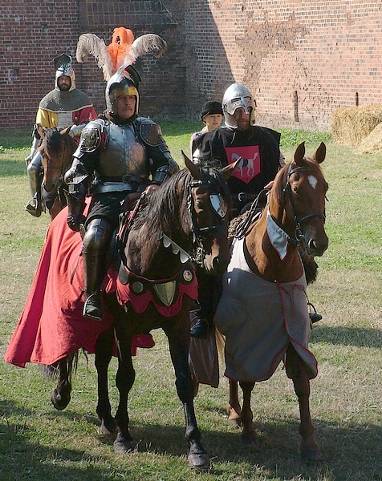 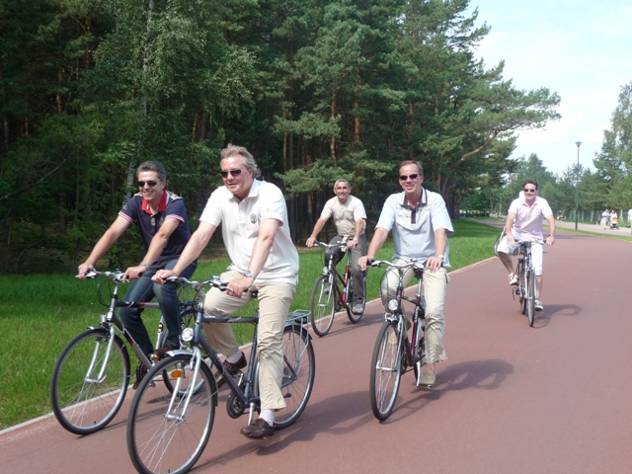 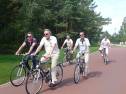 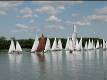 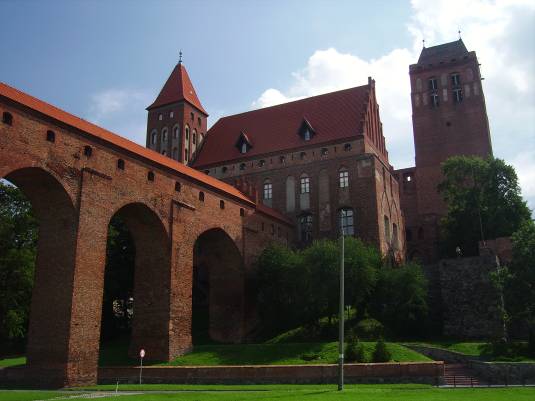 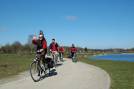 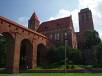 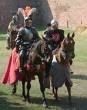 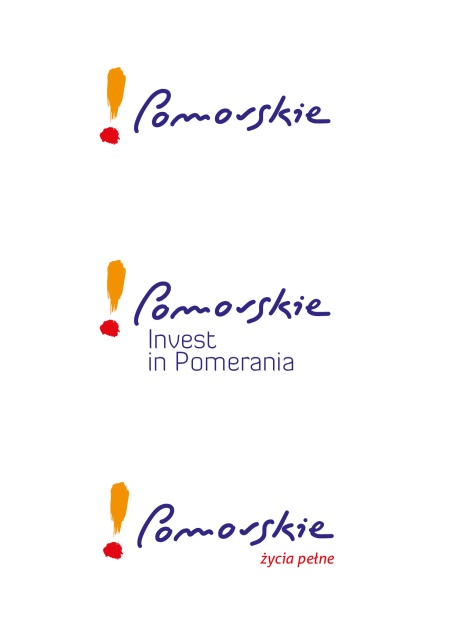 Działania marketingowe
I      Kampania wizerunkowa
Budowa wizerunku regionu – Pomorskie jako destynacja turystyki aktywnej,  lądowej, wodnej
       Marka Pomorskie – wyróżniająca się na tle innych regionów

        2016-2018 – działania na rzecz turystyki rowerowej, kajakowej, żeglarskiej
                              Budżet SWP 3 x 600.000 PLN = 1.800.000 PLN

II      Kampania produktowa
Przedsięwzięcia strategiczne
         2017-2020 – działania na rzecz 3 przedsięwzięć promujące konkretną ofertę 
                              Budżet partnerów 3 przedsięwzięć strategicznych – 
	                PTR -1,5 mln, PSK- 2,7mln PLN ; PZZG - 1,2 mln  PLN

III     Zarządzanie produktem turystycznym
        2020 - ………………….
        Działania utrzymaniowe
        Działania promocyjne 
        Budżet jst. = partnerów
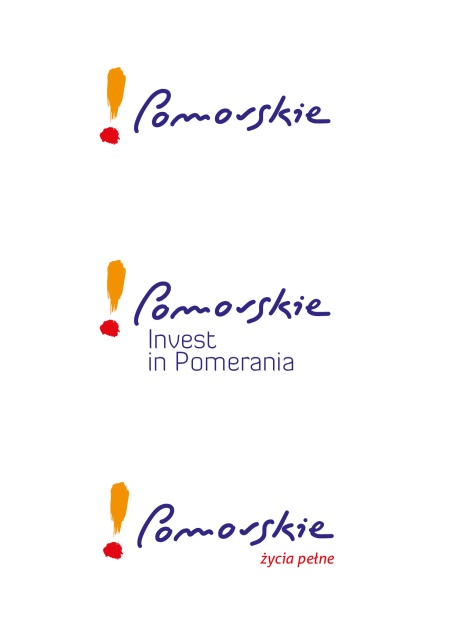 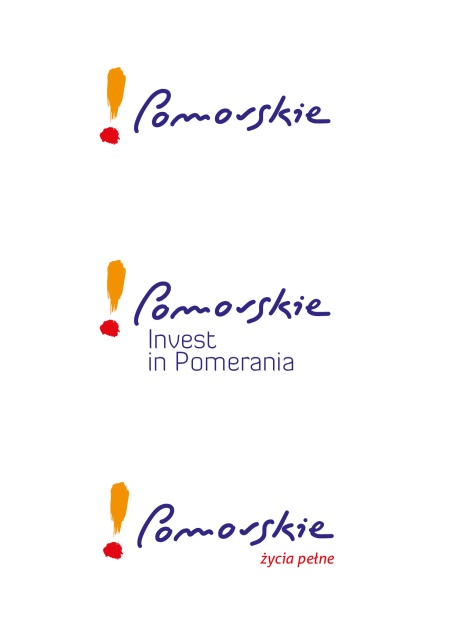 Kampania wizerunkowa
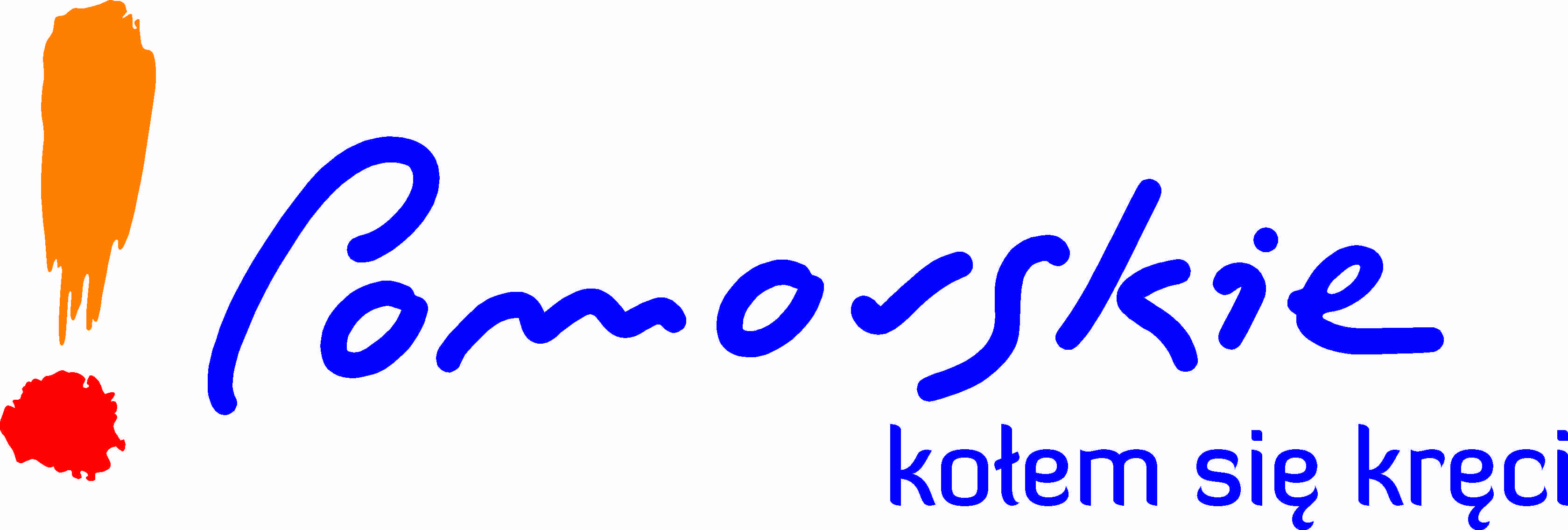 Turystyka rowerowa

Wydawnictwa
       Mapa „zrywka” z najciekawszymi trasami i szlakami rowerowymi w województwie
      „Rowerowe Inspiracje” - Przewodnik po pomorskich trasach i szlakach
Rowerowe gadżety i akcesoria
Patronat nad lokalnymi, turystycznymi rajdami rowerowymi
LOT Kociewie – Rajd Kociewsko-Borowiacki, Rajd Powiślańsko - Kociewski
LOT Ustka – Rajd Sterowców 
Sesja zdjęciowa – Rowerem szlakami Województwa Pomorskiego 
Opracowanie koncepcji Zarządzania i promocji Pomorskimi Trasami Rowerowymi
Przygotowanie projektu cyklu wydawniczego rowerowych map turystycznych ze szczególnym akcentem na pomorskie szlaki i trasy rowerowe
Przygotowanie we współpracy z PROT profilu społecznościowego promującego Pomorskie Trasy Rowerowe
Kampania wizerunkowa
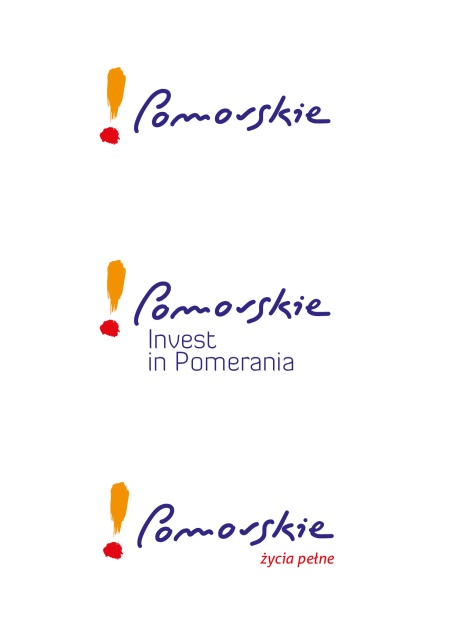 Turystyka kajakowa
Zdjęcia wizerunkowe
Kajakowe gadżety promocyjne
Udział w branżowych targach turystycznych
Opracowanie i dystrybucja wydawnictw i materiałów informacyjnych
Organizacja spływów kajakowych – „Hydroaktywni 2016” ,

Turystyka żeglarska
Żeglarskie gadżety promocyjne
Udział w branżowych targach turystycznych
Opracowanie i dystrybucja wydawnictw i materiałów informacyjnych
Spot promocyjny – opracowanie i emisja
Regaty  żeglarskie „O Puchar Trzech Marszałków”
Wodna Fiesta - rozpoczęcie pomorskiego sezonu żeglarskiego
Rok Wisły 2017
Prowadzenie portalu www.petla-zulawska.pl

Wspólne działania 3 przedsięwzięć
Publikacje
„W podróży” – magazyn kolportowany w PKP
„Express” – bezpłatna gazeta lokalna
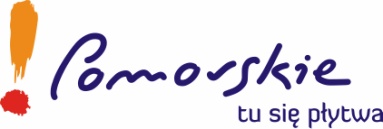 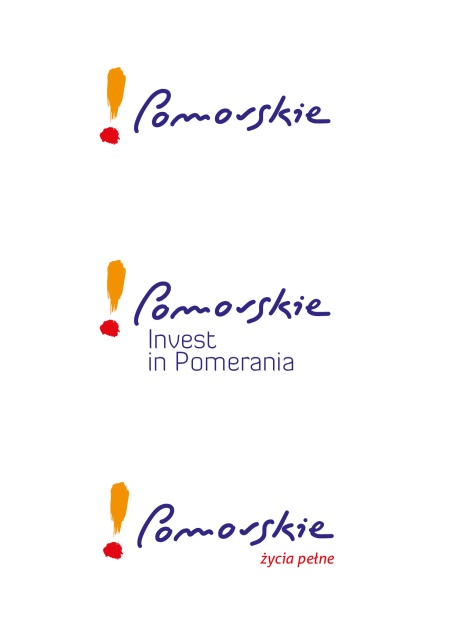 Koncepcja rozwoju produktu turystycznego
Na czym polega?

Tworzenie warunków rozwoju konkurencyjnej, 
zróżnicowanej
i opartej o kluczowe wyróżniki regionu pomorskiego oferty turystycznej, 
w formie adresowanych do konkretnych grup  odbiorców (turystów),                                        
atrakcyjnych, kompleksowych, innowacyjnych i dostępnych produktów turystycznych, 
które są rozwijane zgodnie z zasadami zarządzania marketingowego 
oraz zasadą zrównoważonego rozwoju.
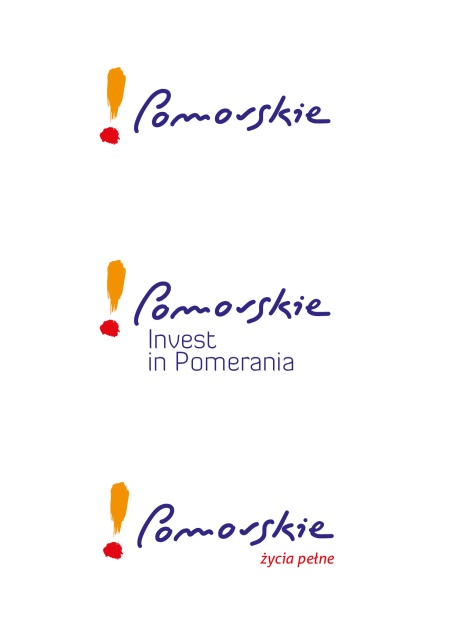 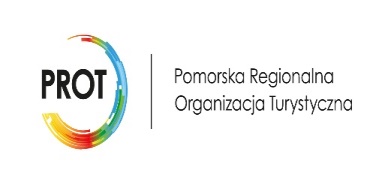 Czym jest turystyka ? - Procesem
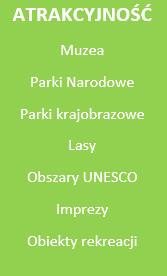 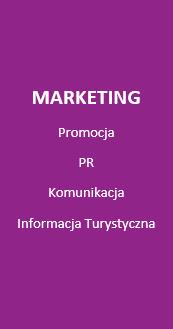 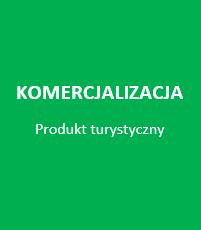 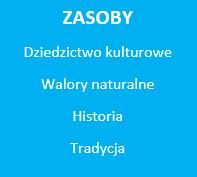 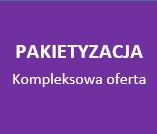 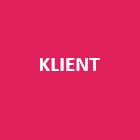 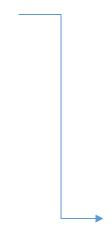 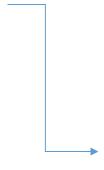 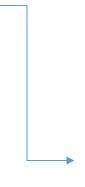 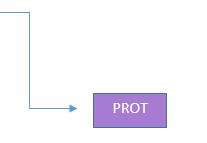 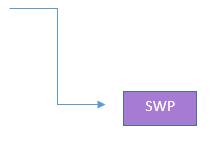 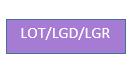 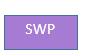 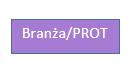 [Speaker Notes: Jedno z najefektywniejszych narzedzi promocyjnych]
10 kierunków rozwoju produktów
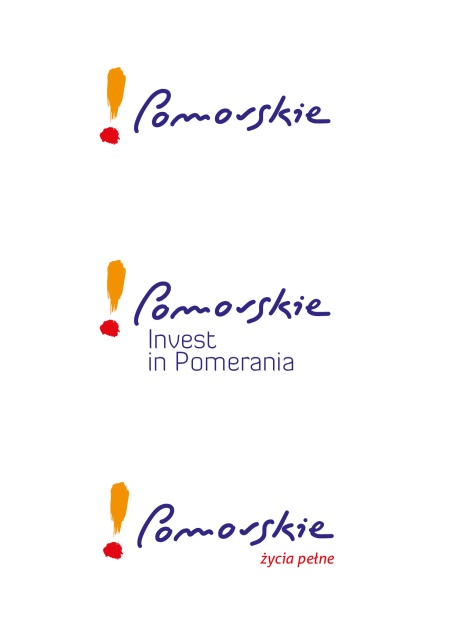 Produkty adresowane do kluczowych segmentów (rynków docelowych) regionu
Produkty, które budują swoją markę w oparciu o kluczowe wyróżniki turystyczne regionu
Produkty wpisujące się w kluczowe dla regionu formy aktywności turystycznej
Produkty, których rozwój pozwala na ograniczanie negatywnych zjawisk występujących w turystyce pomorskiej, różnicowanie (dywersyfikację) i wzbogacanie oferty turystycznej
Produkty wzmacniające i eksponujące tożsamość regionalną Kaszub, Kociewia, Żuław, Powiśla lub eksponujące różnorodność kulturową subregionów
Produkty kompleksowe
Produkty innowacyjne
Produkty wpisujące się w inicjatywy ponadregionalne
Produkty wykorzystujące nowoczesne technologie w procesie promocji i dystrybucji
Produkty, wpisujące się w założenia i standardy kreacji turystycznego wizerunku województwa pomorskiego i Polski
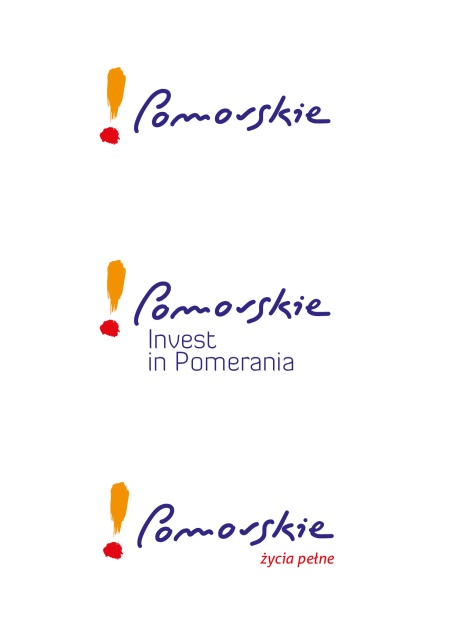 7 priorytetów rozwoju produktów
Różnicowanie, poszerzanie i podnoszenie jakości podstawowej oferty turystycznej regionu: wypoczynku wakacyjnego                                                                  typu „3S” w kierunku „3E”
Rozwój produktów typu „city break” dla obszaru Trójmiasta i ich integracja z regionem pomorskim
Tworzenie całorocznej oferty na całym obszarze województwa Pomorskiego
Rozwój produktów turystyki aktywnej, w tym kwalifikowanej, szczególnie związanej z wodą, na całym obszarze województwa pomorskiego
Rozwój produktów wykorzystujących specyficzne i unikatowe zasoby kulturowe, będących wyróżnikami regionu, na całym obszarze województwa pomorskiego
Rozwój produktów turystyki biznesowej opartych o kluczowe wyróżniki regionu
Rozwój produktów wpisujących się w inicjatywy ponadregionalne
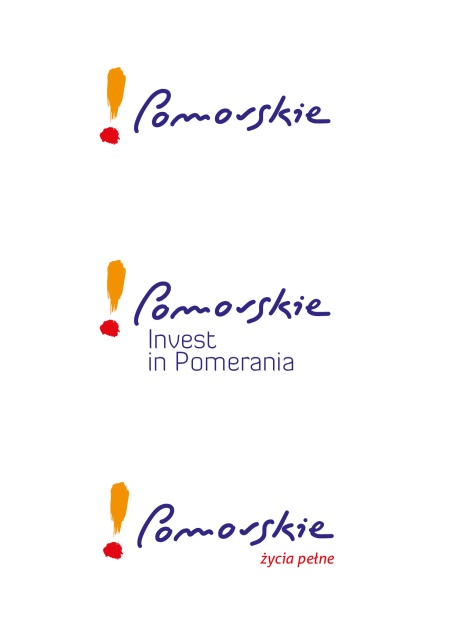 Działania promocyjne przedsięwzięćPlan Taktyczny
analiza rynku 
określenie celu
dobór tematu
grupa docelowa
rynek promocji 
plan komunikacji 
dobór narzędzi
wdrożenie
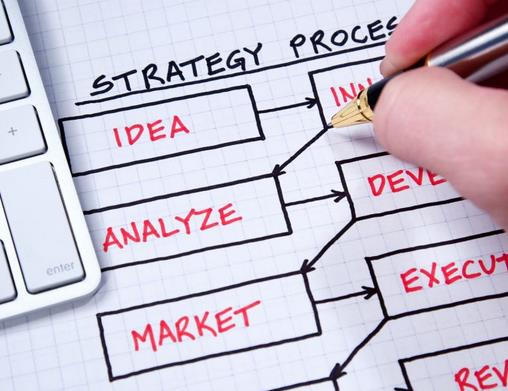 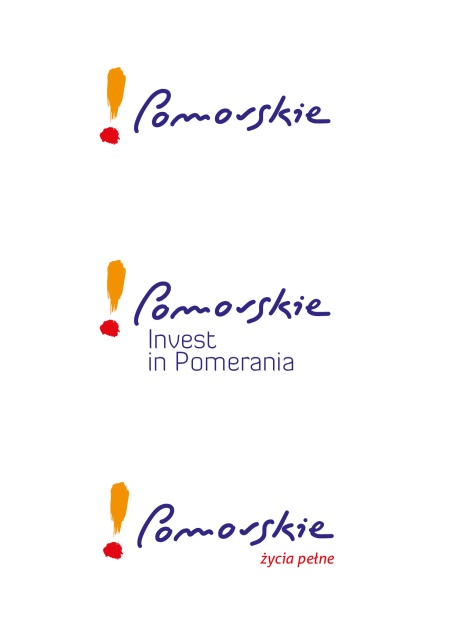 Plan działania
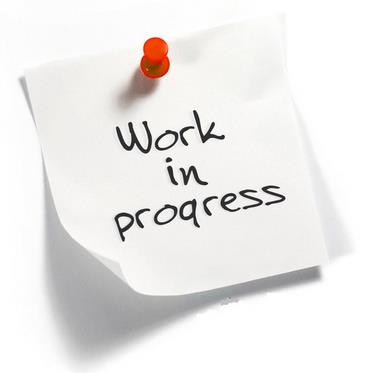 przemyślany, spójny, konsekwentny
odpowiada potrzebom rynku, branży, środowiska, regionu 
nawiązuje do trendów i problemów globalnych
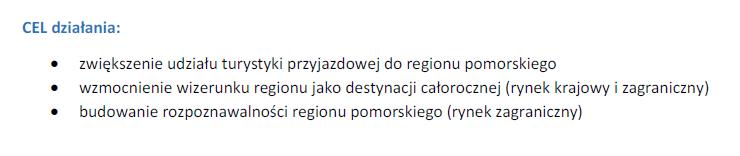 [Speaker Notes: Jedno z najefektywniejszych narzedzi promocyjnych]
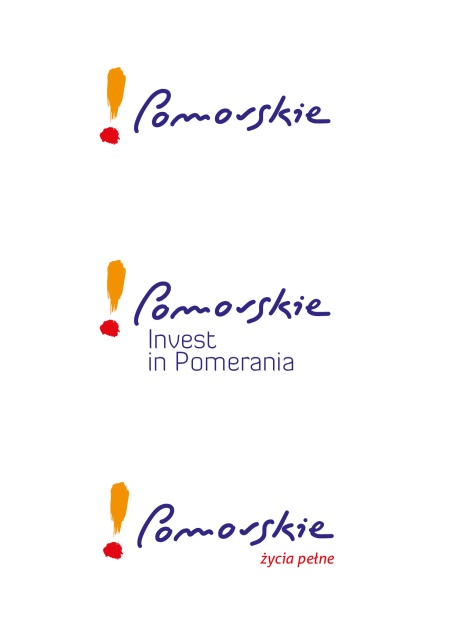 Zasady współpracy przy promocji
Załącznik nr 4 do Zasad wdrażania RPO WP 2014-2020 „Wytyczne dotyczące kwalifikowalności wydatków w ramach RPO Województwa Pomorskiego na lata 2014-2020Działanie 8.4. Wsparcie atrakcyjności walorów dziedzictwa przyrodniczego
koszty promocji produktów turystycznych „Pomorskie Trasy Rowerowe”, „Kajakiem przez Pomorze”, „Pętla Żuławska” jako części projektu do wysokości 150.000 PLN wydatków kwalifikowalnych w projekcie 
        (min.: reklama prasowa, radiowa, internetowa, zewnętrzna,		  ambientowa, publikacje drukowane, przewodniki, mapy turystyczne, katalogi ofert turystycznych, gadżety reklamowe, materiały cyfrowe przygotowane     na strony internetowe, urządzenia mobilne i inne),
LIDER ds. promocji produktu turystycznego(10 * 150 tys = ok. 1,5 mln  PTR)(18*150 tys = ok. 2,7 mln PSK)(8 * 150 tys = 1,2 mln PŻ ZG)
Model współpracy w zakresie promocji
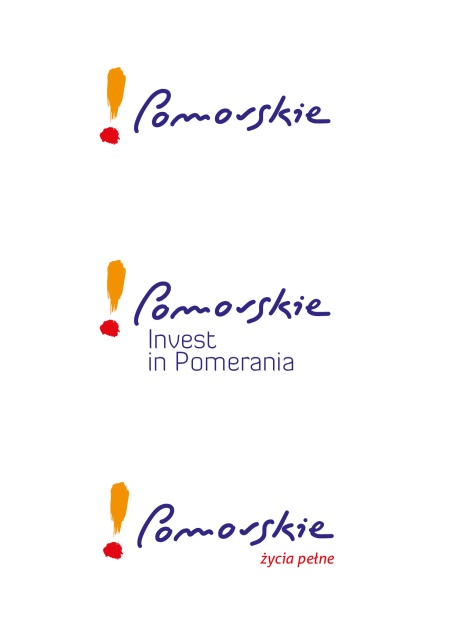 Partner
Partner
Partner
Partner
Partner
Partner
Partner
Poziom 1
Umowa partnerska z zapisami o realizacji wspólnej promocji produkty turystycznego
Umowa partnerska z zapisami o realizacji wspólnej promocji produkty turystycznego
Umowa partnerska z zapisami o realizacji wspólnej promocji produkty turystycznego
Partner Wiodący150 tys
Partner Wiodący150 tys
Partner Wiodący150 tys
Poziom 2
Porozumienie pomiędzy Partnerami Wiodącymi w celu wyboru LIDERA odpowiedzialnego za promocję produktu turystycznego zgodnie z założeniami zawartymi w dokumentach sporządzonych przez SWP
SWP: 
Dokumentacja przekazana w formie licencji partnerom
LIDER ds promocji produktu turystycznego
Konkurs / przetarg na wybranie firmy zewnętrznej do realizacji promocji produktu turystycznego
Poziom 3
FIRMA ZEWNĘTRZNA
Wniosek
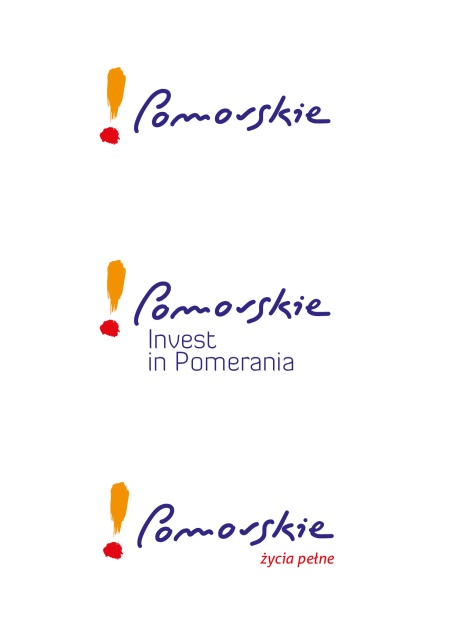 9.01.2017 złożenie wniosków

Do weryfikacji ( 14 dni przed terminem złożenia wniosków)
Porozumienie Partnera Wiodącego z partnerami w zakresie działań promocyjnych
Porozumienie Partnerów Wiodących w sprawie wyboru                         i powierzenia zadań promocyjnych Liderowi ds. promocji produktu turystycznego

I kwartał 2017
Porozumienie SWP z Liderem ds. działań promocji produktu turystycznego
Model współpracy w zakresie promocji2017-2020
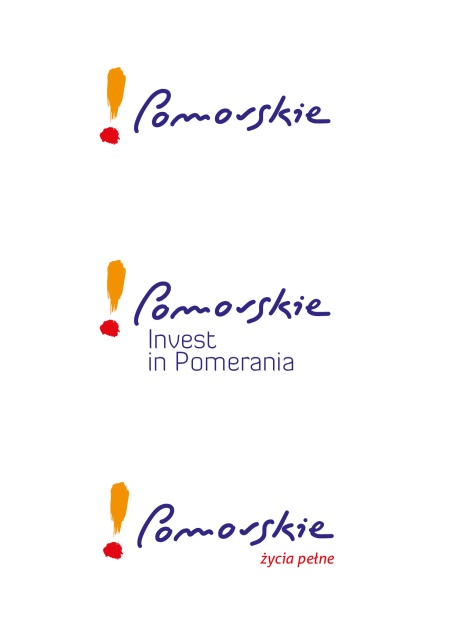 Determinanty

Współpraca
Zaufanie
Szacunek
Powierzenie liderowi działań promocyjnych
Przekazanie środków finansowych na wkład                                       lub wkład po stronie lidera
Rzeczowe ustalenia zakresu promocji
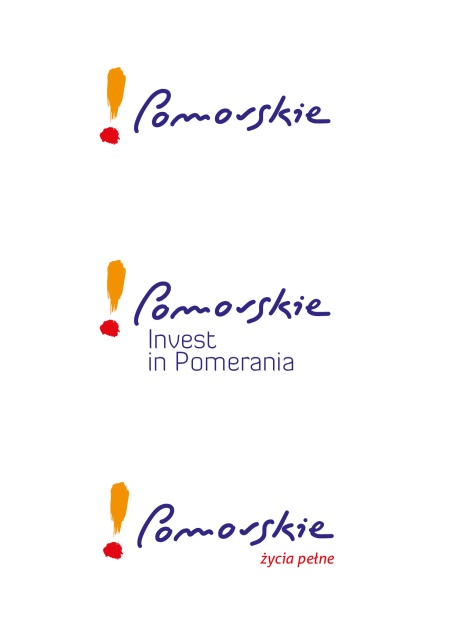 Model współpracy w zakresie promocji
W obszarze działań wizerunkowych:
wypracowanie na linii LIDER – PARTNERZY spójnego przekazu komunikacyjnego;
tworzenie jednolitych materiałów informacyjnych (zdjęcia, teksty itp.);
wykorzystanie istniejących narzędzi komunikacyjnych (pomorskie.travel);
działania o charakterze PR i Publicity obejmujące obszar działania wszystkich partnerów przedsięwzięcia.  


W obszarze działań B2B:
 współpraca Lidera z touroperatorami;
wspólna prezentacja produktu podczas wystaw/targów branżowych;
Zarządzanie produktem turystycznym
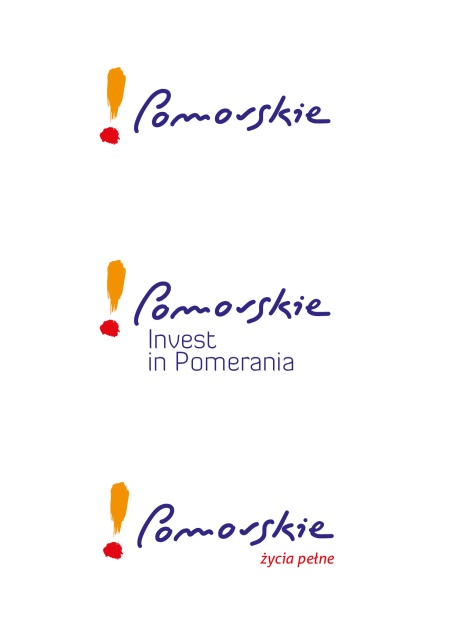 IT, PROMOCJA
(np. PROT)
INWESTYCJA
(JST)
OTOCZENIE
(LOT/LGR/LGD)
OFERTA TUR.
(LOT/LGD/LGR)
=
Zapewnienie finansowania
Wykonanie infrastruktury
Serwis infrastruktury
Zapewnienie trwałości
Ubezpieczenie
Informacja o atrakcjach turystycznych
Informacja o dostępności 
Informacja o bazie noclegowej i gastronomicznej
Informacja o wydarzeniach
Komercjalizacja
Rozwój produktu turystycznego
Poszukiwanie inwestorów komercyjnych
Wsparcie, doradztwo, szkolenia
Zintegrowana promocja produktu turystycznego
Sprzedaż produktu turystycznego
Inicjowanie współpracy z touroperatorami
Monitoring ruchu turystycznego
Np.   KLASTER
jednolita
komunikacja
PROT
Zarządzanie produktem turystycznym2020 - ………………………..
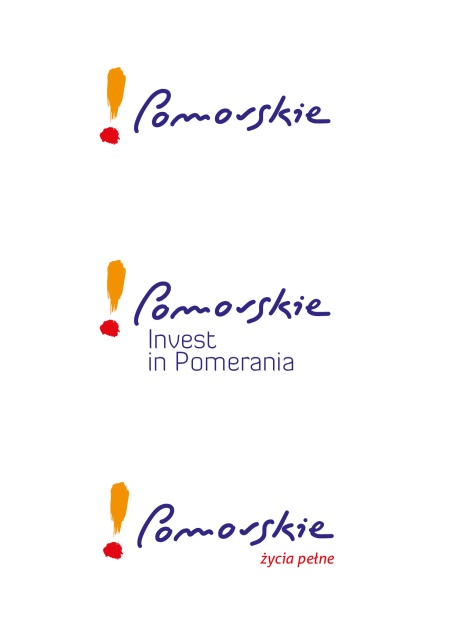 Determinanty

Produkt turystyczny budujący lokalną markę
Przedsięwzięcia budujące markę turystyki aktywnej
Oddziaływanie ponadregionalne i krajowe
Odpowiedzialność za kompleksową ofertę turystyczną
Odpowiedzialność za jakość infrastruktury nie tylko przed mieszkańcami ale i turystami
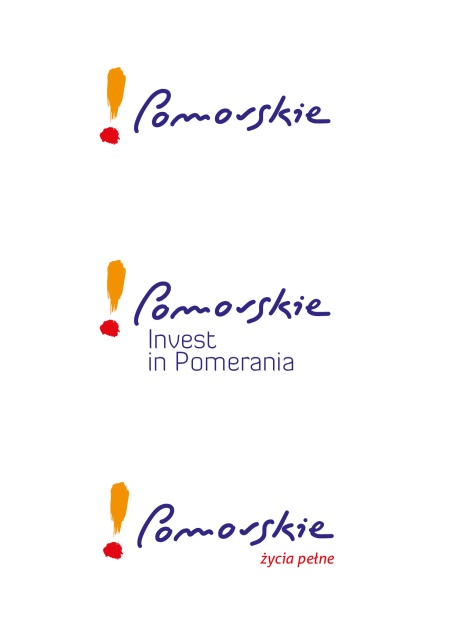 Zarządzanie produktem turystycznym
właściwe kierowanie marką i produktem;
działania edukacyjne dotyczące potrzeby odpowiedzialności za produkt – zarządzający via użytkownicy
spójny przekaz; 
zwiększanie zasięgów prowadzonych działań promocyjnych;
obniżenie kosztów realizowanych projektów;
lepszy sposób na komercjalizację oferty (produkt obejmujący całe województwo, a nie tylko wybrane obszary);
możliwość konkurowania z innymi produktami krajowymi i zagranicznymi (np. Green Velo)
monitoring rozwoju produktu, badanie preferencji turystów korzystających z oferty;
możliwość pozyskania inwestorów/finansowania zewnętrznego dla dalszego rozwoju produktu;
świadomość korzyści finansowych płynących z powstałego produktu w danym obszarze
www.pomorskie.travel
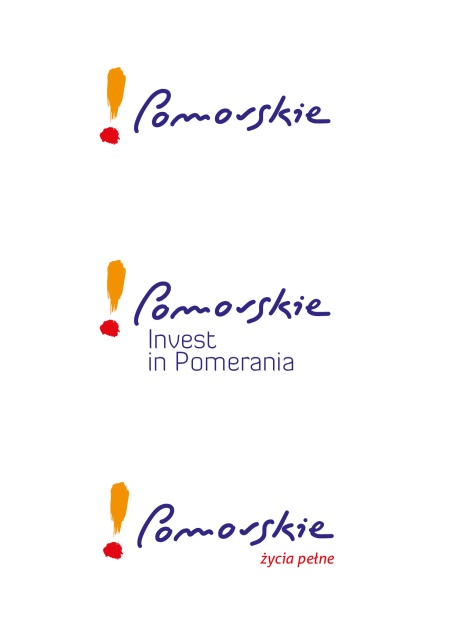 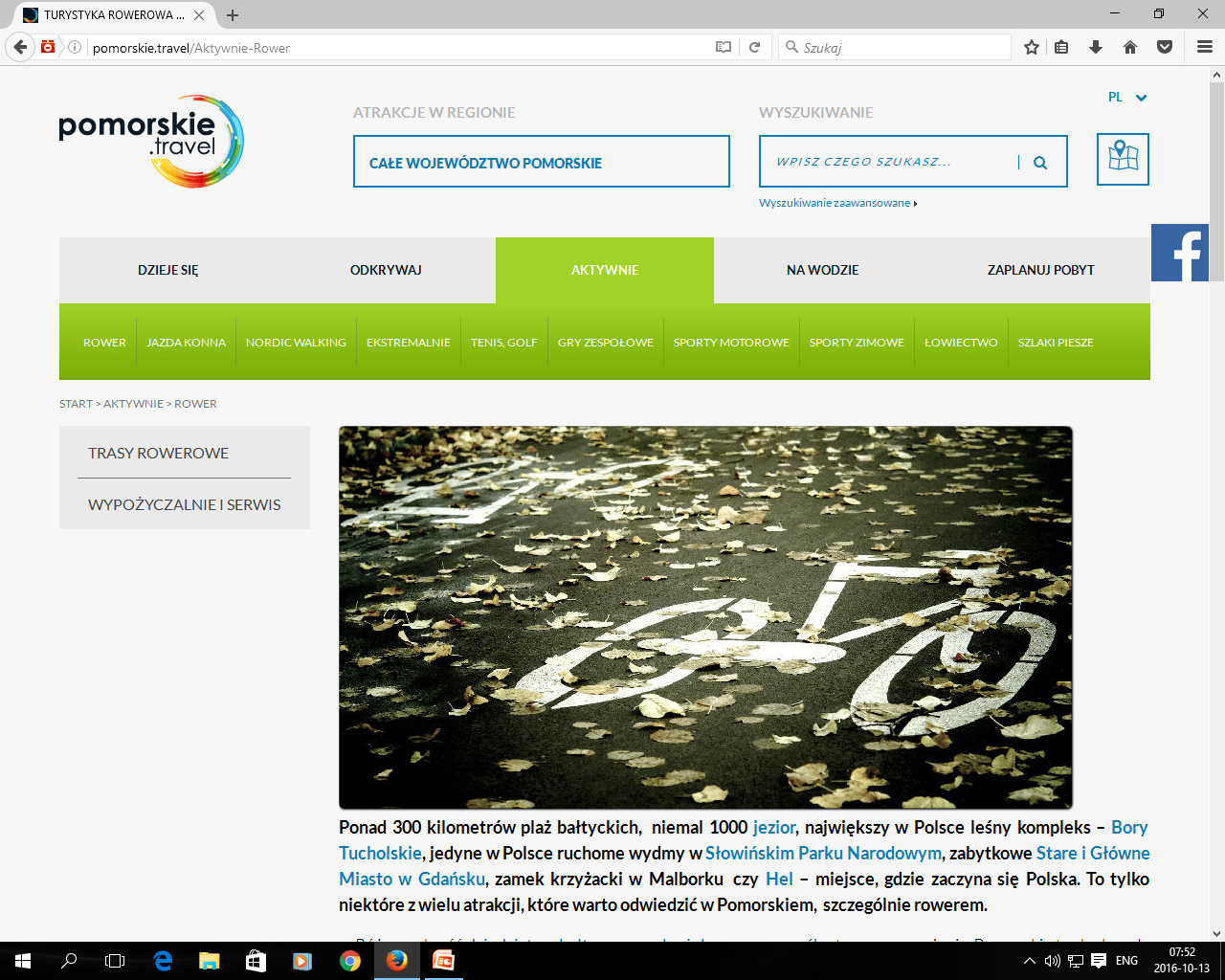 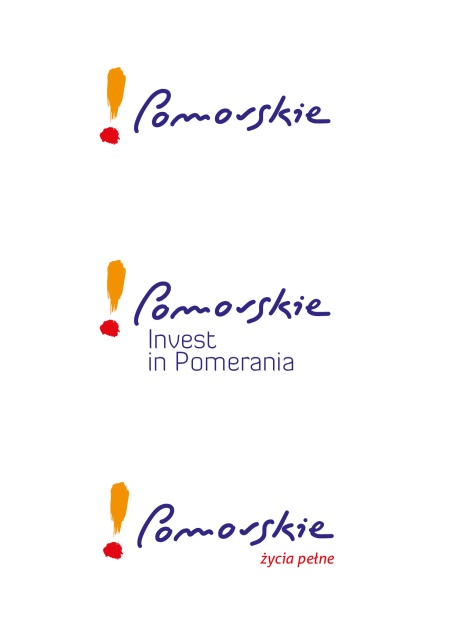 www.pomorskie.travel
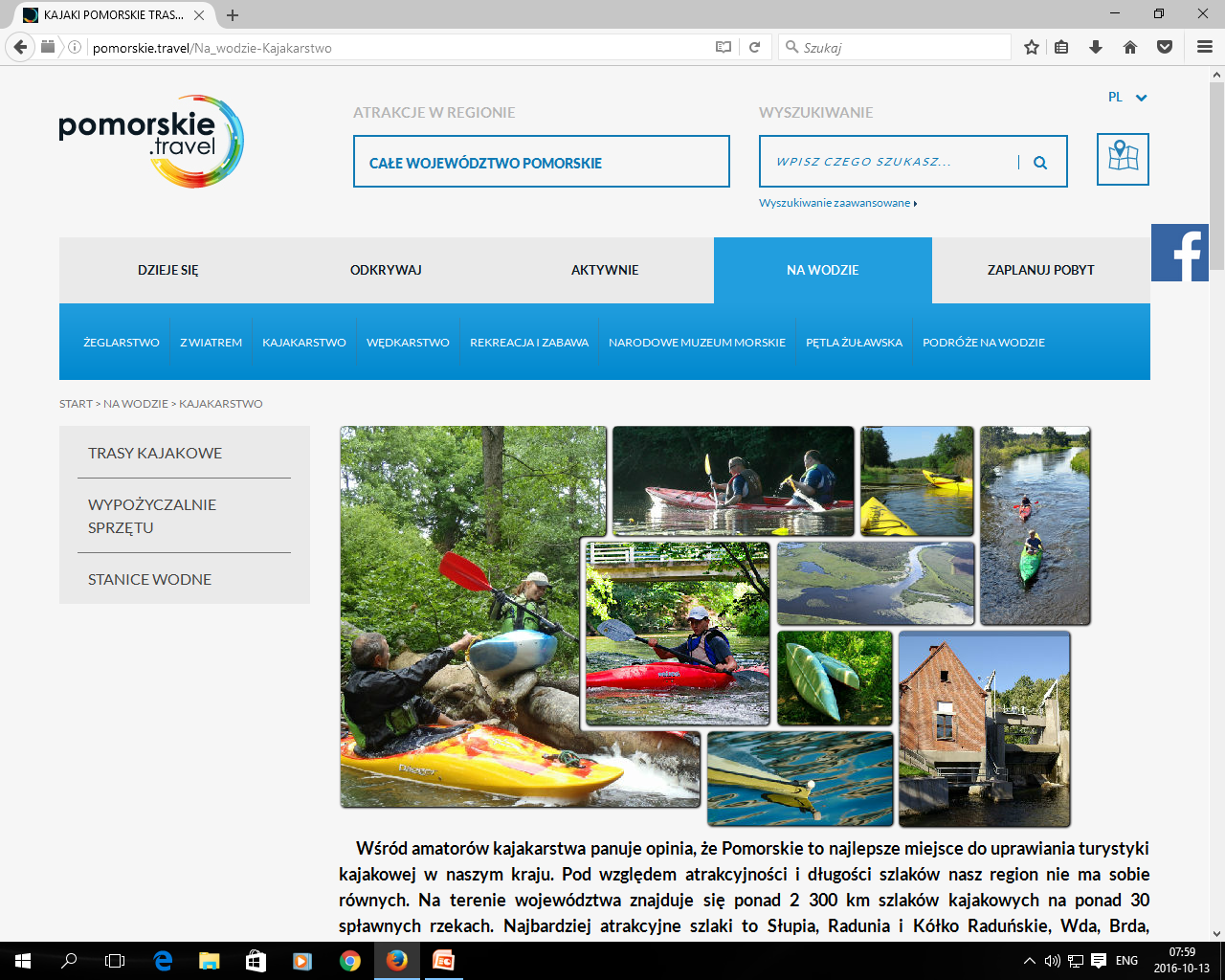 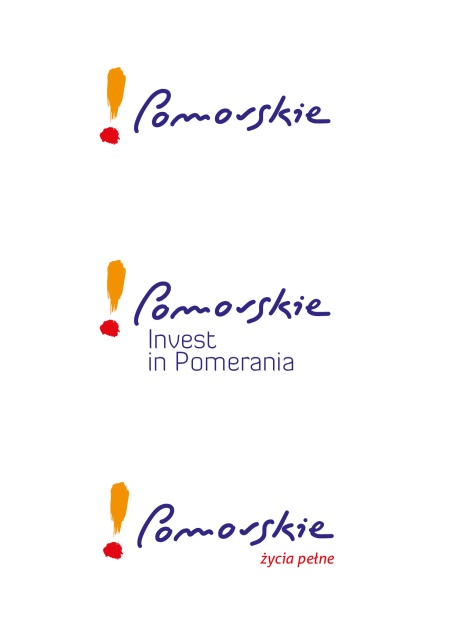 www.pomorskie.travel
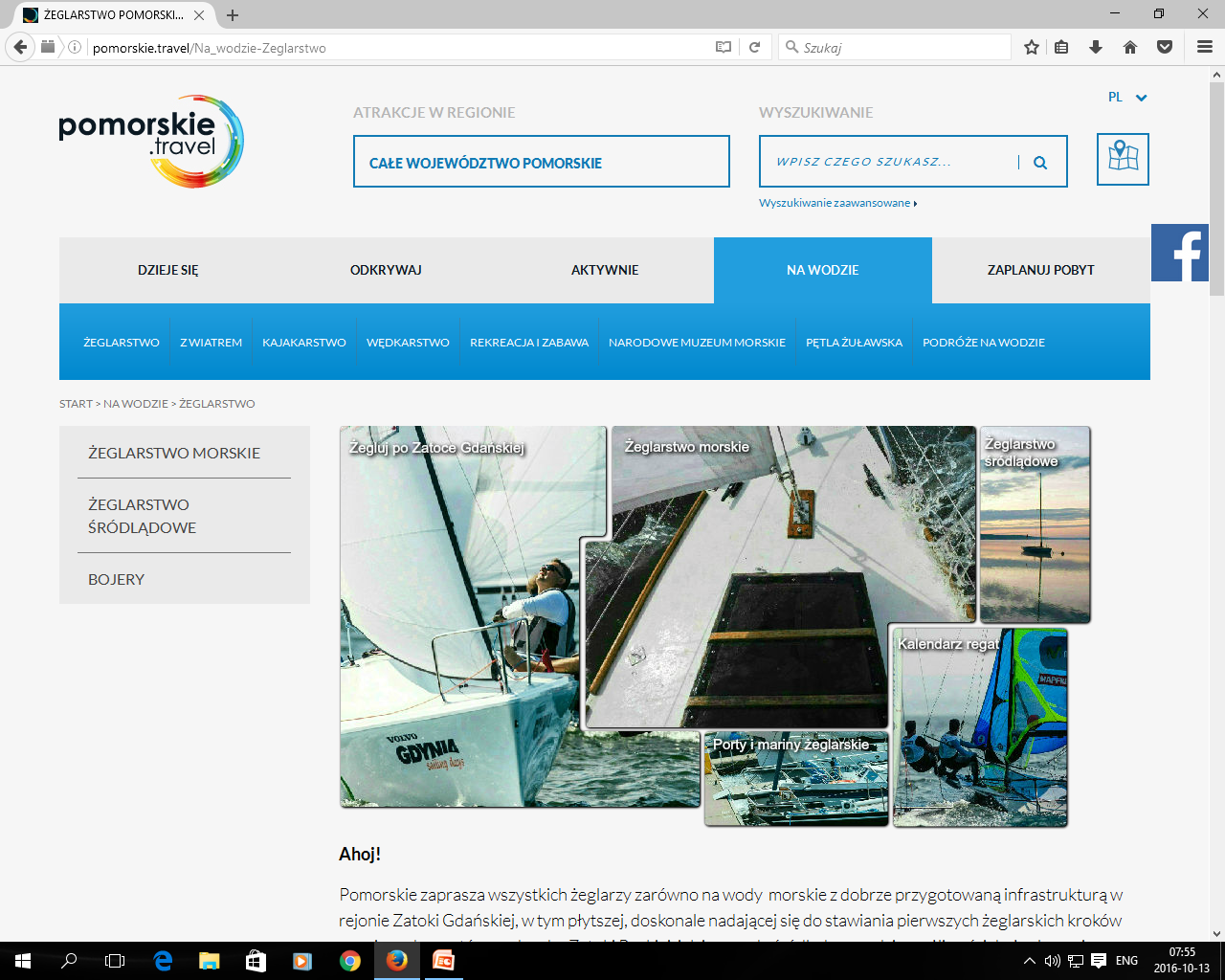 www.
Wodna Fiesta – idea, która łączy
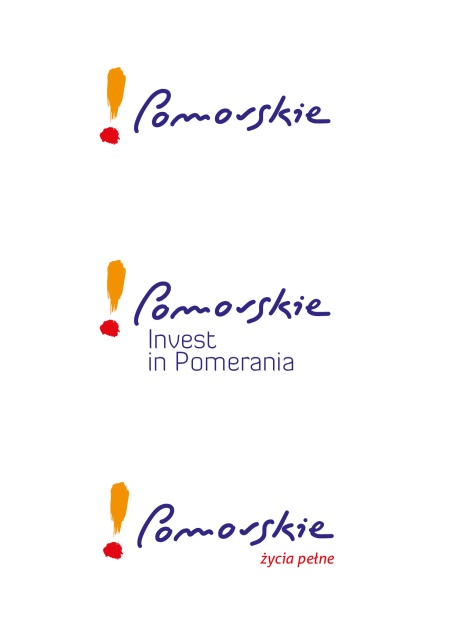 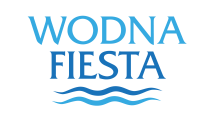 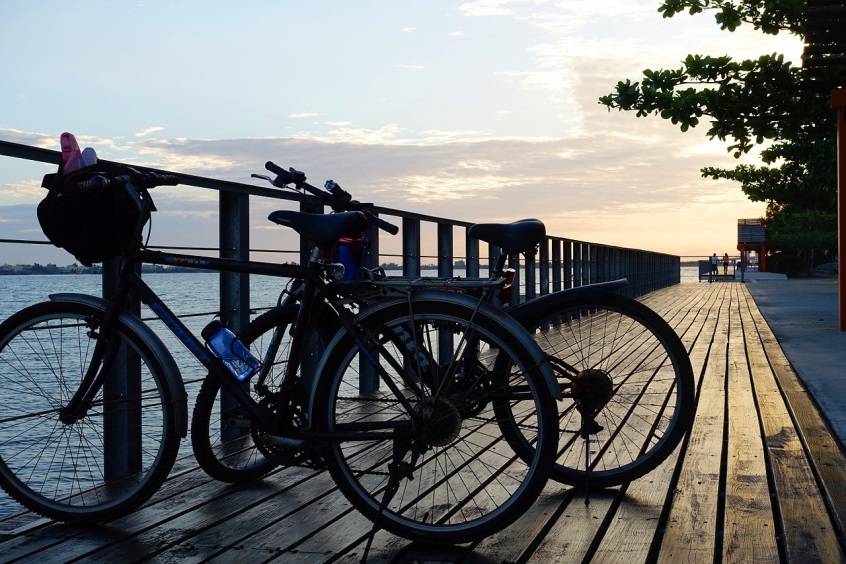 Promocja lokalna i ogólnopolska szlaków wodnych i rowerowych 
Z kajaka na rower, z roweru na jacht
Wspólna promocja pomorskich szlaków wodnych i tras rowerowych
Oferta dla każdego mieszkańca województwa pomorskiego
Aktywnie na lądzie                         i wodzie
Potencjał!
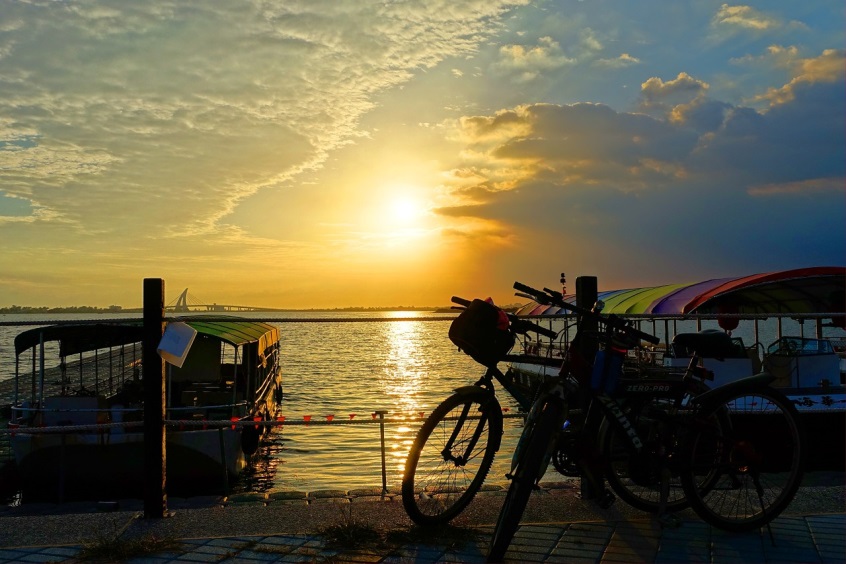 Inne propozycje?  Współpraca
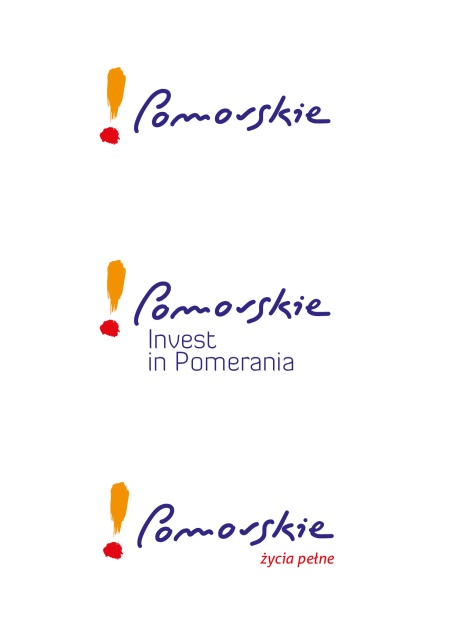 www.sailing.pl 
www.wodnafiesta.pl
www.e-kajaki.pl
www.kajak.org.pl
www.rowertour.pl
www.bikeboard.pl
Dziękuję Państwu za uwagę !Wszelkie pytania proszę kierować na adres mail rowery@pomorskie.euhasło  „Promocja”
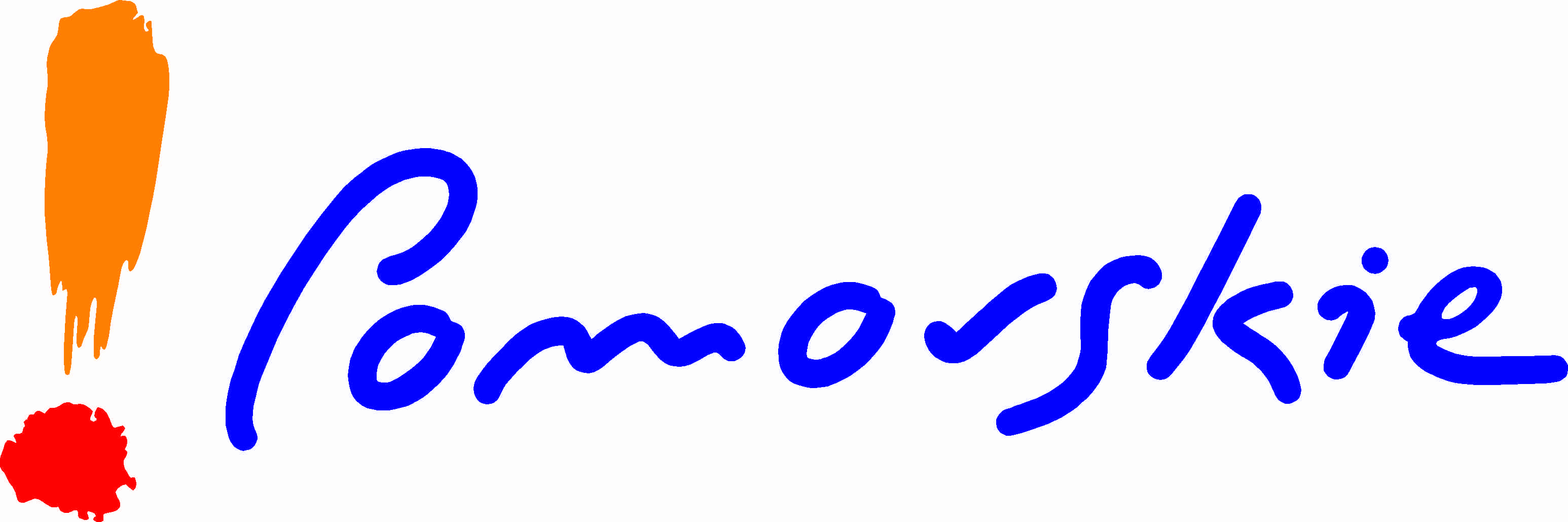